Education for Justice (E4J)
Integrity and Ethics

Module 8: Behavioural Ethics
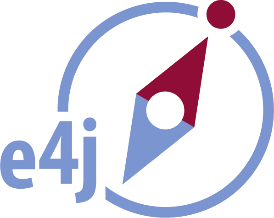 Agenda
Class overview (10 minutes)
Four myths about morality (45 minutes)
Ethics as design problem (15 minutes)
Ethics, by design (25 minutes)
Turning principles into practice (20 minutes)
Case study: your ethical beacon (30 minutes)
Designing a more ethical organization (30 minutes)
Conclusion (5 minutes)
Learning Outcomes
Upon completion of this module students should be able to: 

Recognize common misunderstandings about ethical and unethical behaviour 
Treat ethics as a design problem instead of a belief problem, thereby encouraging more ethical behaviour by designing contexts that increase the likelihood of ethical behaviour rather than by only trying to change the existing beliefs and principles of others
Identify ethical risks in everyday life, societies, and organizations that can lead good people to do bad things
Understand how to change contexts and circumstances so that people with ethical intentions can more easily follow them
Appreciate design-based solutions that can be implemented effectively to increase ethical behaviour at very little financial cost
The four myths about ethical behaviour
Myth 1: It’s the individual: there are good people and bad people
Myth 2: It’s all about motives
Myth 3: It’s about ethical principles
Myth 4: Everyone is different
Principles of behaviour design
Make desired behaviour easy (remove barriers that make ethical actions harder than they need to be)
Protect from risk (it is easy to underestimate ethical risks)
Design to be better (no system is perfect, and one should not let perfect be the enemy of improvement)
Turning ethical principles into practice
Basic steps:
articulating principles (e.g. mission statements) that are memorable, actionable, and focused on unique core attributes
enacting the principles by creating norms that guide action
Primary problems:
ethical unawareness
actions guide behaviour more than articulated principles and words
Pre-class surveys
“Own versus others’ behaviour”
“How much?”
“Investment advisor demonstration”
Ethical beacon (exercise)
What was your ethical beacon?
How do they lead with ethical principles?
How do they enact principles in day-to-day practices (such as hiring, evaluation, compensation, or polices)?
How do they respond to inevitable ethical failings?
Designing a more ethical organization
What are your examples of organizations designing more ethical systems into everyday practices of hiring, promoting, rewarding, and monitoring?
Core reading
Steven Pinker (2008). The moral instinct. The New York Times, 13 Jan. Available from http://www.nytimes.com/2008/01/13/magazine/13Psychology-t.html?mcubz=3

Haidt, Jonathan (2012). The Righteous Mind: Why Good People are Divided by Politics and Religion. New York: Pantheon Books. » See especially Chapters 1-4

Bazerman, Max H. and Ann E. Tenbrunsel (2012). Blind Spots: Why We Fail to Do What’s Right and What to Do about It. Princeton, NJ: Princeton University Press. » See especially Chapters 1-4

Epley, Nicholas and David Tannenbaum (in press). Treating ethics as a design problem. Behavioral Science and Policy